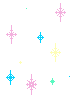 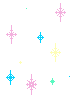 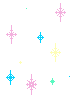 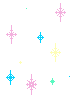 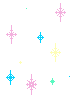 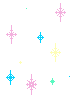 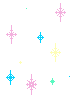 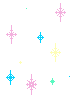 ỦY BAN NHÂN DÂN QUẬN 12
Trường Tiểu học Nguyễn Thị Minh Khai
TOÁN - LỚP 4
TUẦN 20
[

Khởi động
[

Chữa bài 3
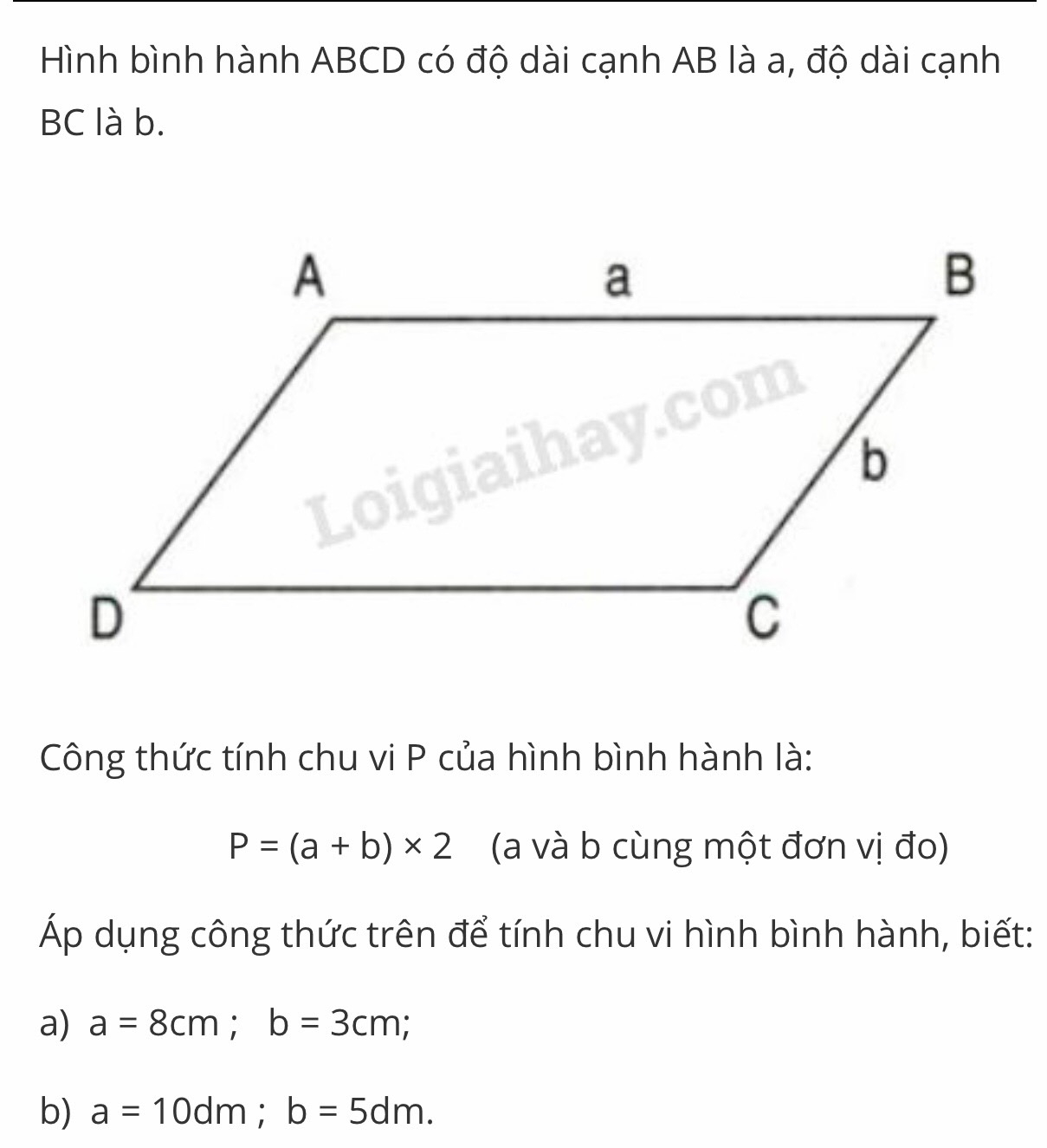 Toán:                 Phân số
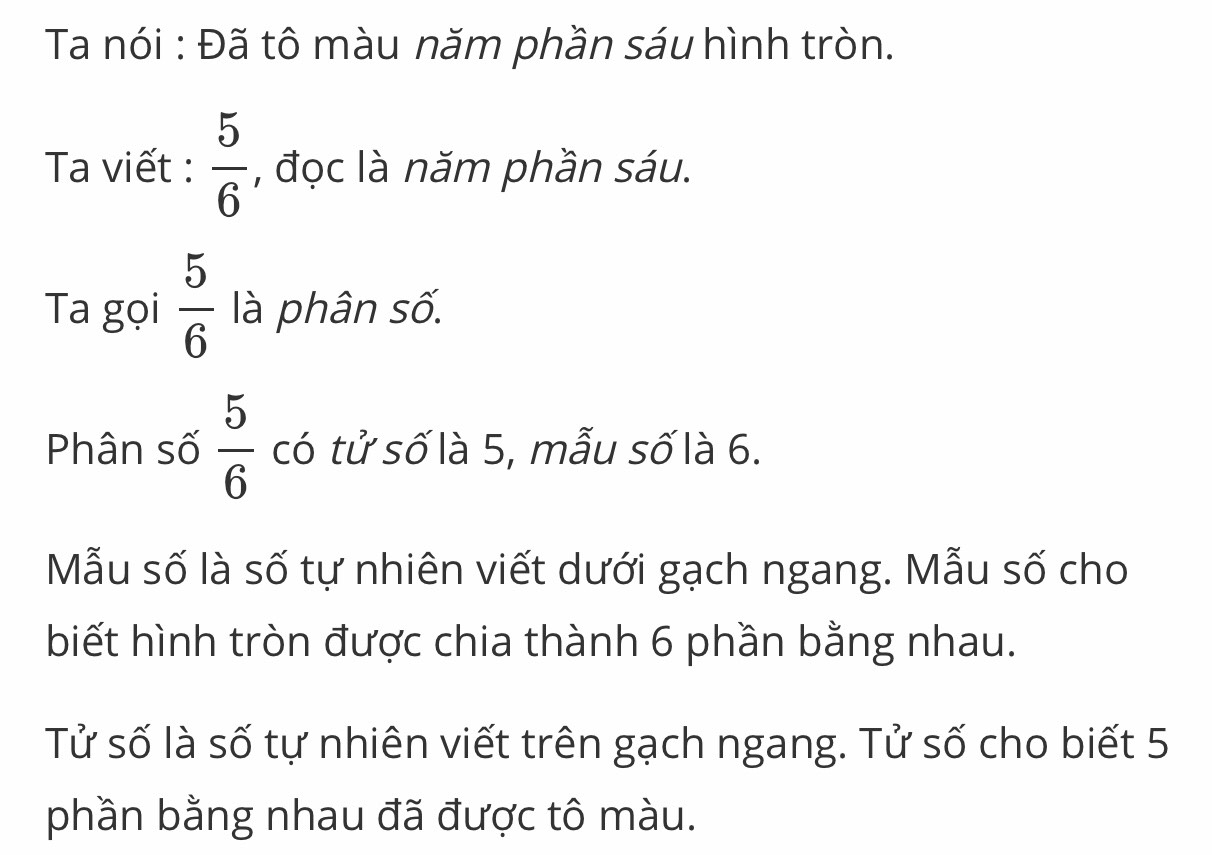 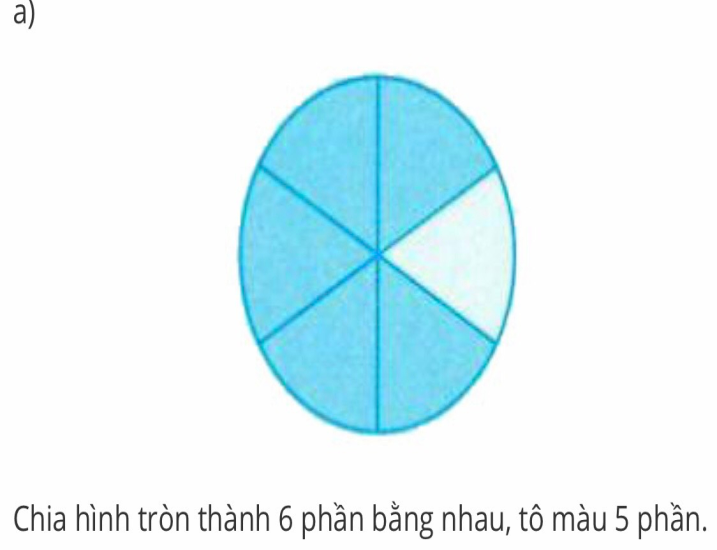 Toán:                 Phân số
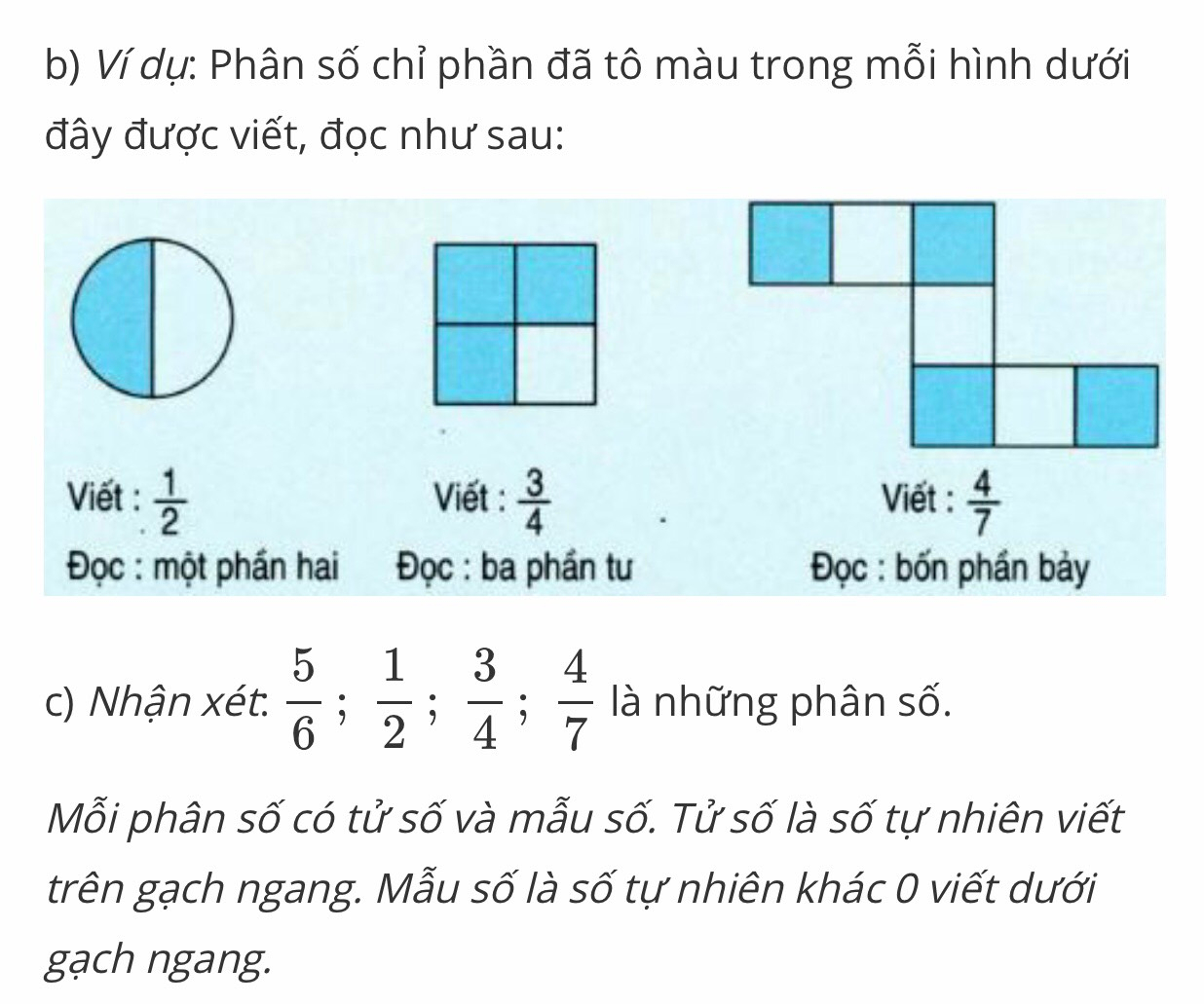 Toán:                 Phân số
Làm phiếu
[

Bài 1
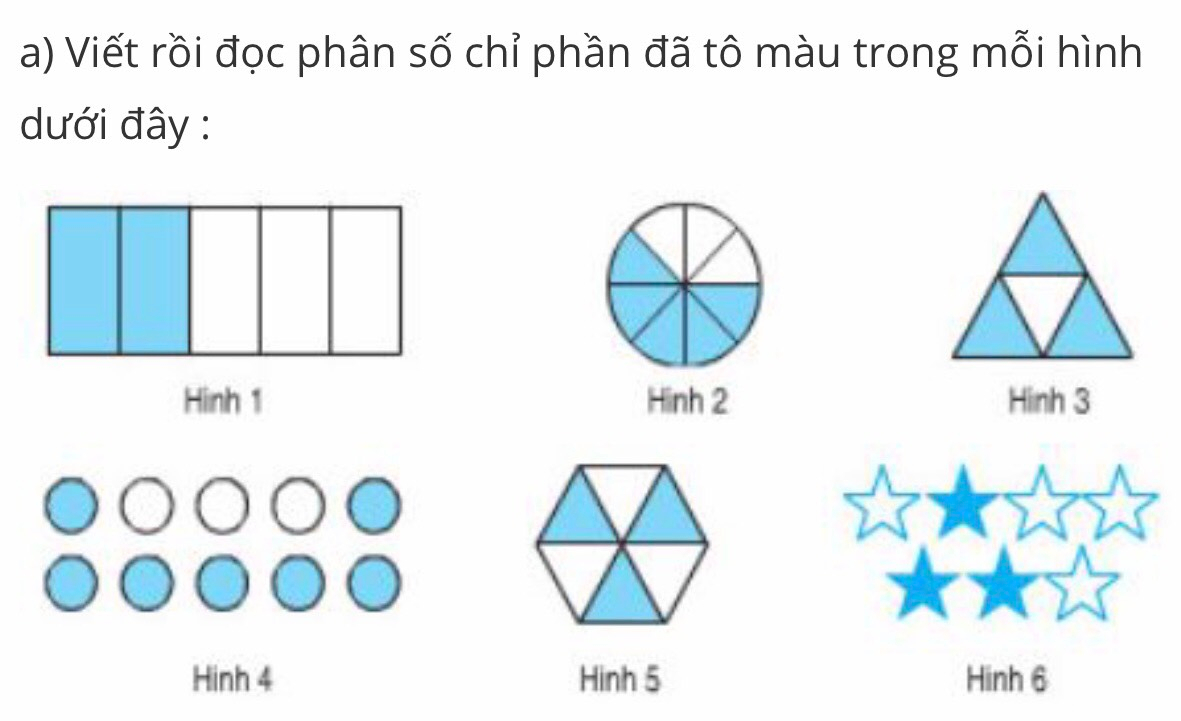 Toán:                 Phân số
[

Bài 1a
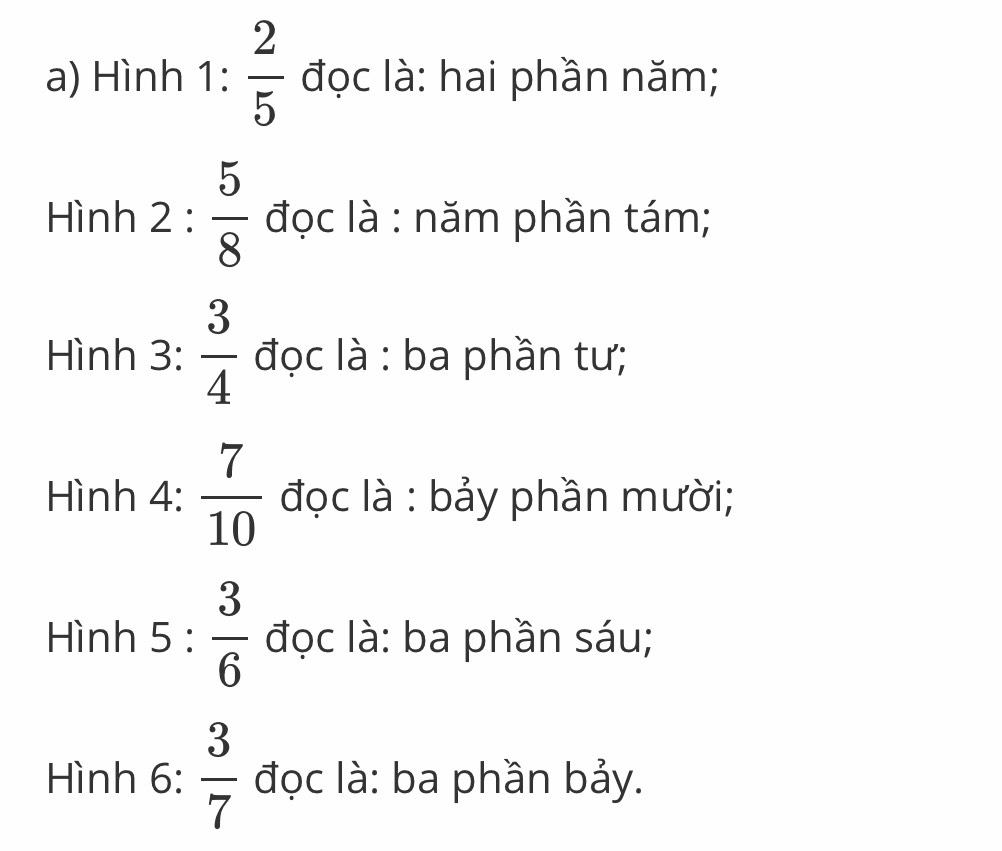 Toán:                 Phân số
[

Bài 1
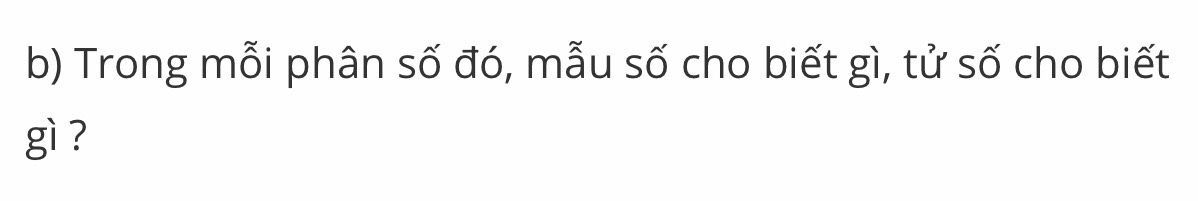 Trong mỗi phân số đó tử số chỉ số phần bằng nhau đã được tô màu và mẫu số chỉ tổng số phần bằng nhau.
Toán:                 Phân số
[

Bài 1
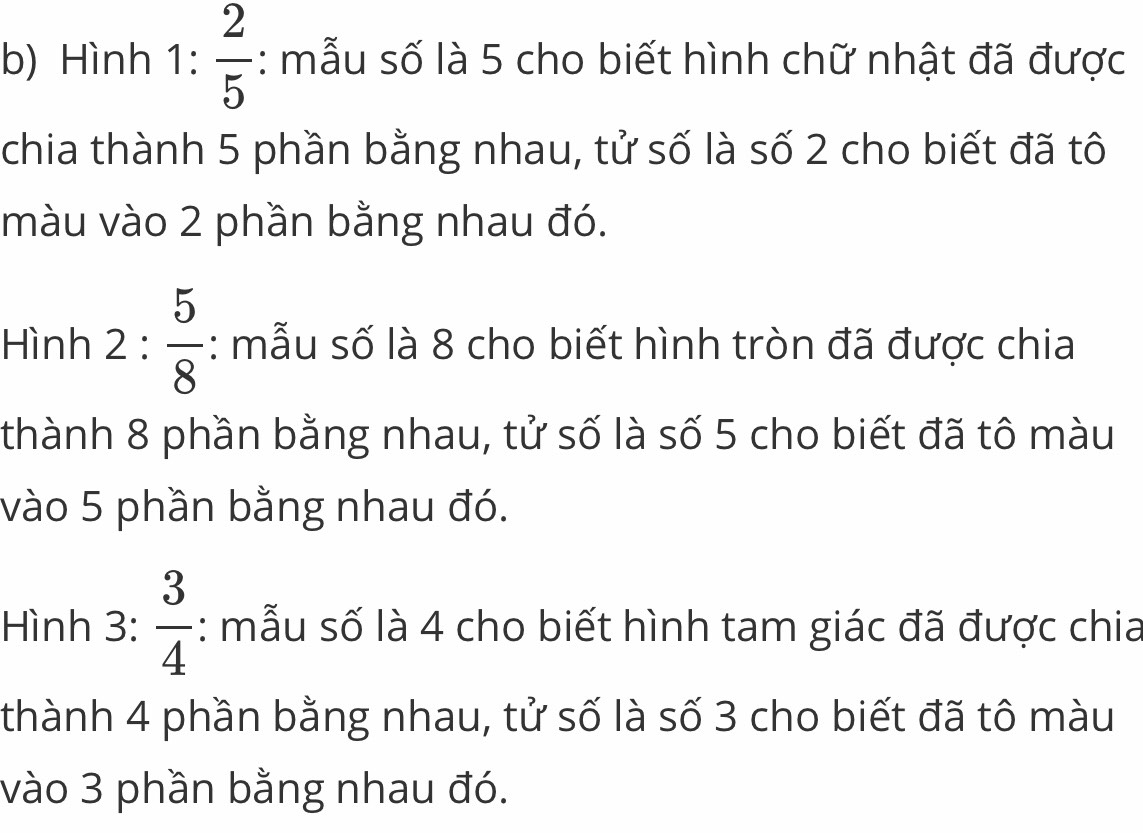 Toán:                 Phân số
[

Bài 1b
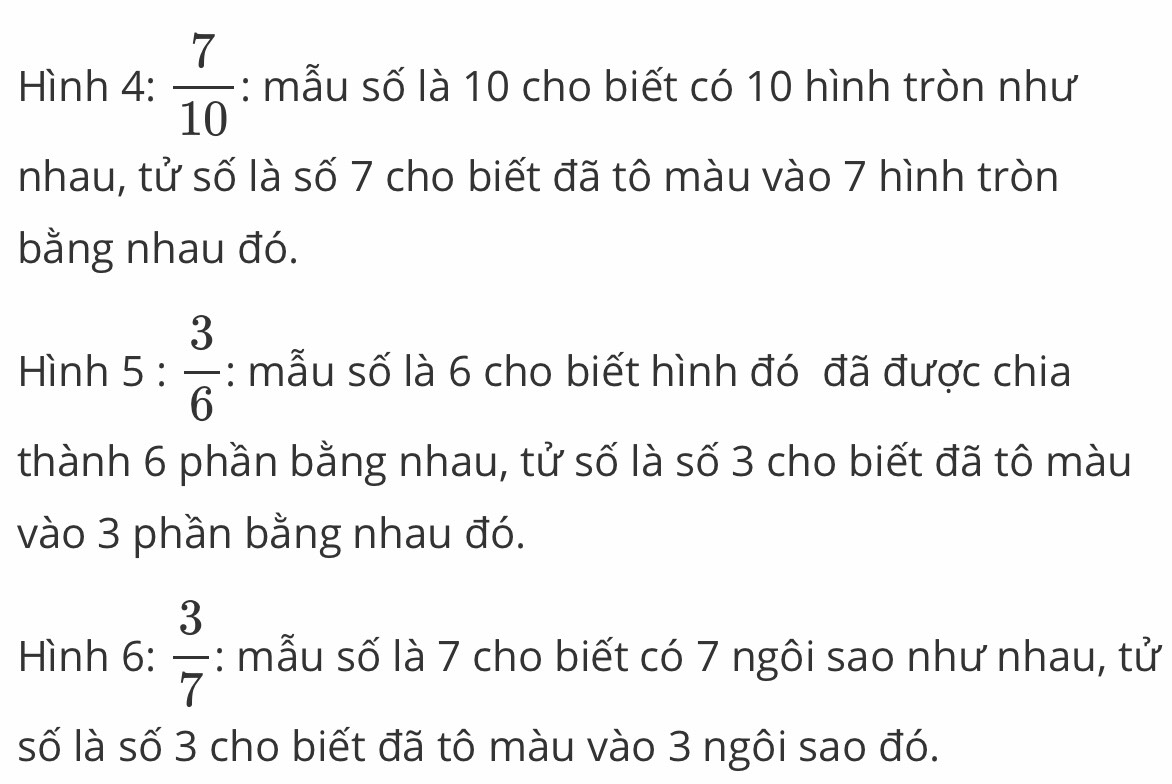 Toán:                 Phân số
[

Bài 2 Viết theo mẫu
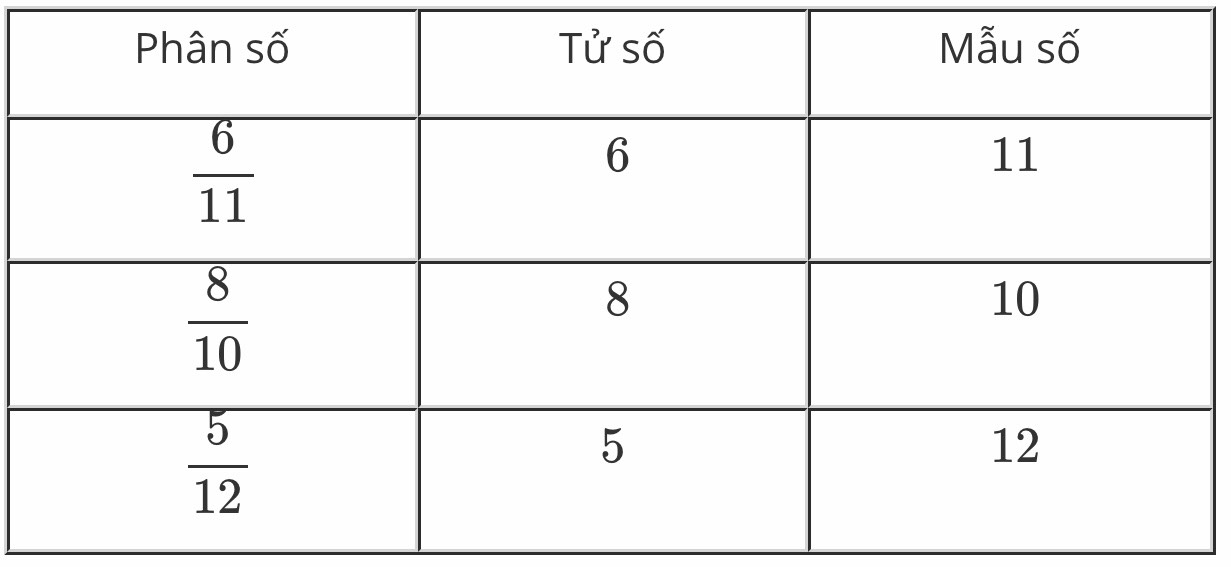 Toán:                 Phân số
[

Bài 2 Viết theo mẫu
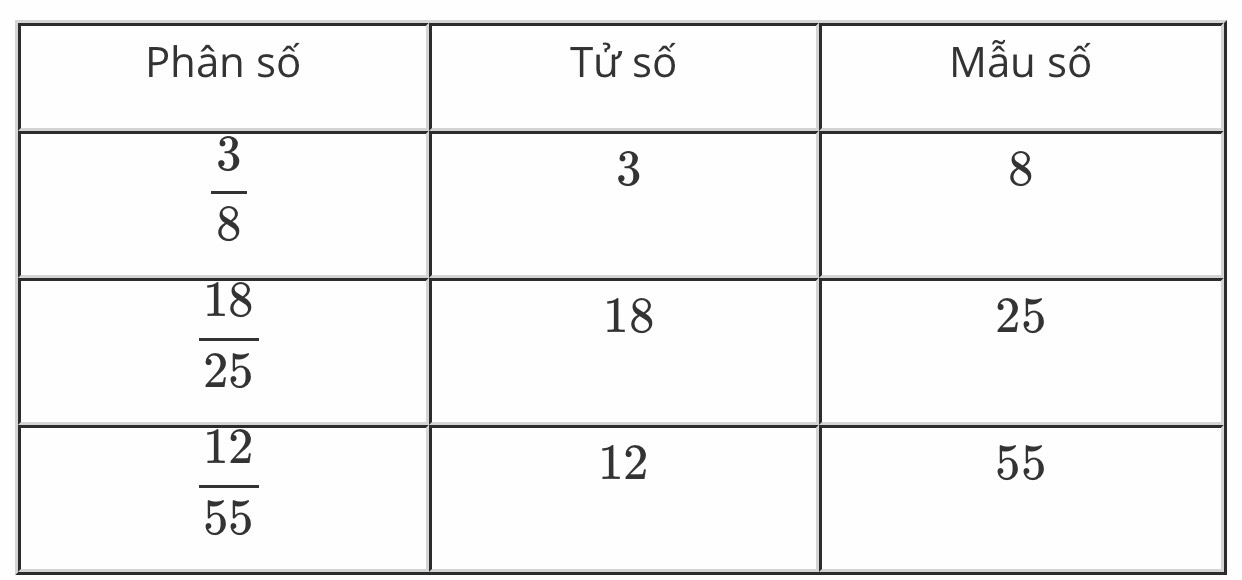 Toán:                 Phân số
[

Bài 4 (BT PTNL)
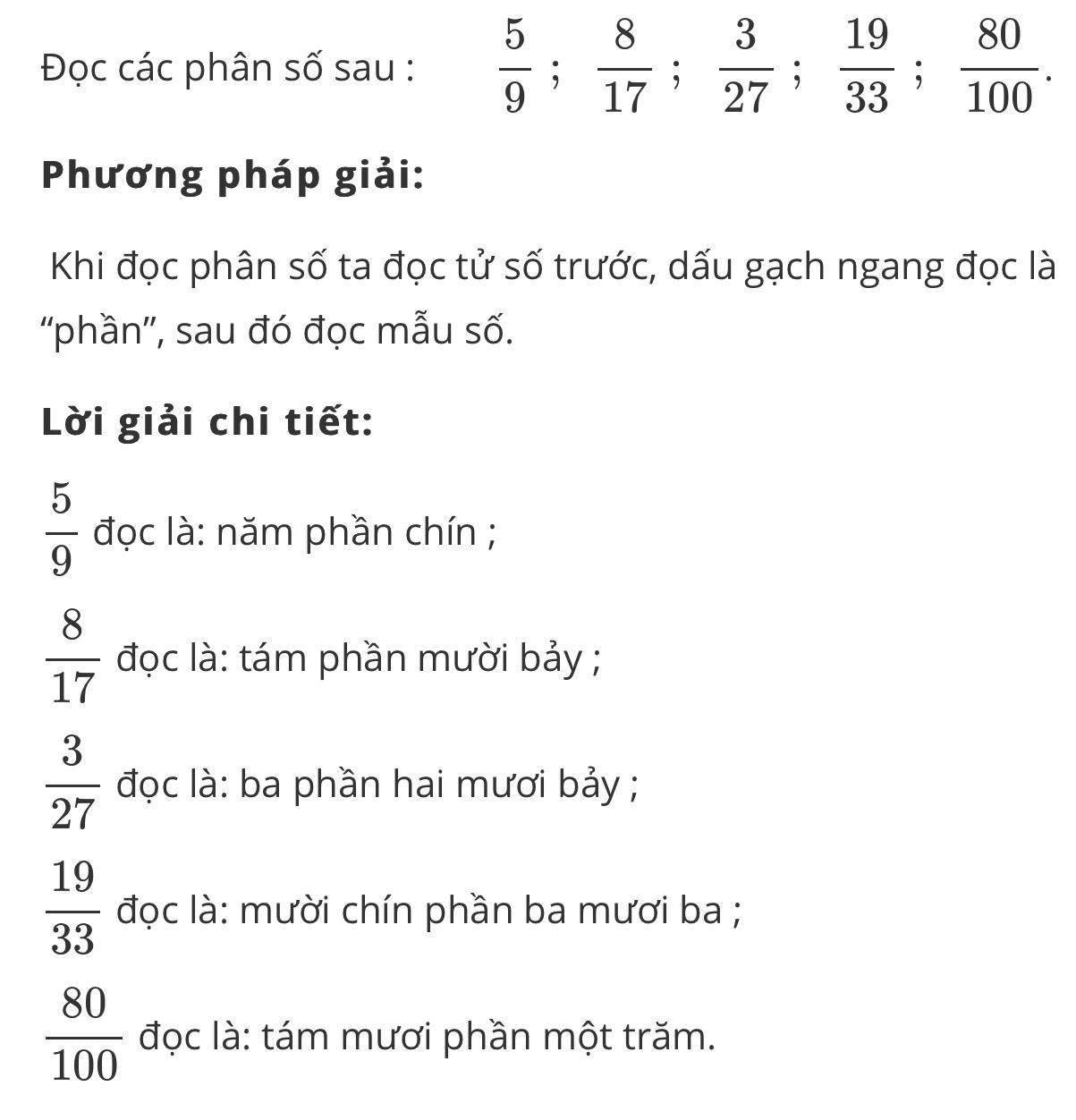 [

Làm làm
[

Làm làm
[

Làm làm
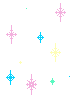 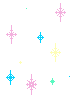 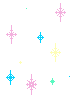 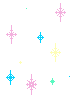 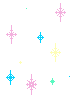 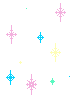 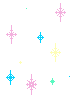 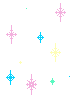 DẶN DÒ
- Nhận xét tiết học
- Về hoàn thành bài tập 
- Về học bài và chuẩn bị bài mới: Phân số và phép chia số tự nhiên.
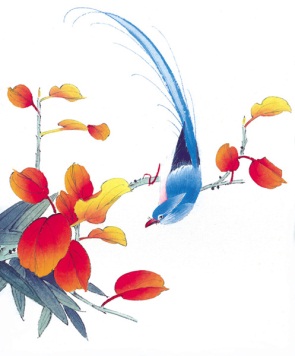 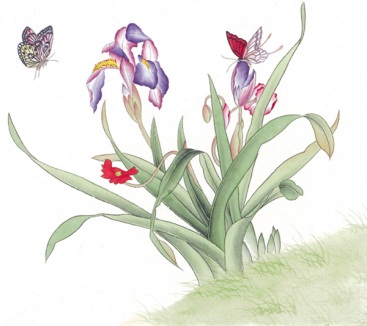 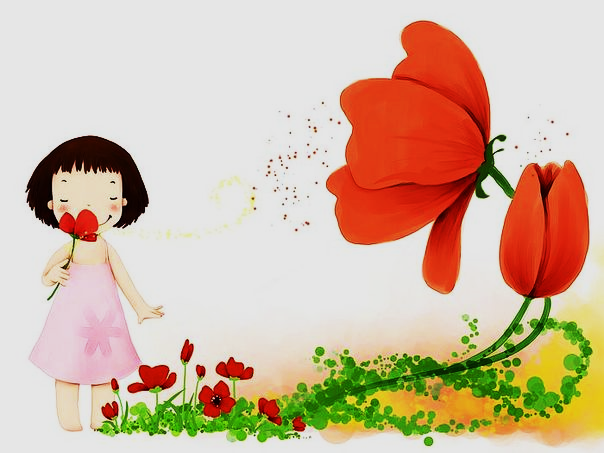 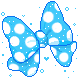 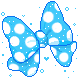 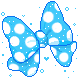 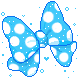 Chúc các em chăm ngoan, học giỏi!